GAMBLING POLICY REVIEW
ELECTED MEMBER WORKSHOP
9 May 2023
Purpose
Present key points of current gambling situation and Policy 
Hearing from guest speakers 
Seeking direction on policy review options
Welcome to our guests
Problem Gambling Foundation
Kristy Kang and Kay Kristensen

Gaming Machine Association of New Zealand 
Jarrod True

Te Tari Taiwhenua/ Department Of Internal Affairs 
Sonia Christensen and Neove Christoforou
What this workshop will cover…
What the policy can/must cover (scope)
Current policy
Guest speakers 
Policy options
Seeking direction on review
Class 4 Venue Policy
Council’s gambling policy must cover where and if Class 4 venues can be located within the district.

Council’s gambling policy may include:
restrictions on the maximum number of gaming machines at a Class 4 venue;
a relocation policy, which relates to setting out if and when consent will be granted where a venue is intended to relocate from an existing venue.
TAB Venue Policy
This policy must cover:
• If new TAB Venues can be located within the district;
• Where new TAB venues can be located within the district.
current policy
Absolute Cap at 232 gaming machines.
Relocation policy.
Primary activity of Class 4 venue is not allowed to be gambling.
TAB venues are not allowed to adjoin any school, or licensed early childhood centre.
Minimum Standards
The Gambling Act 2003 sets minimum restrictions
Maximum number of gaming machines
18 - if licence held before 17 October 2001
9  - if after this date 

Merger allowed – no more than 30 gaming machines

Council controls location of venues
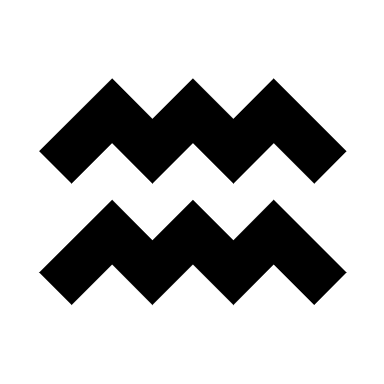 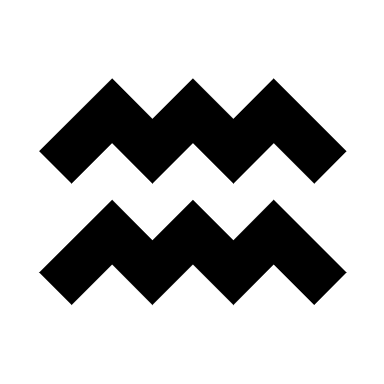 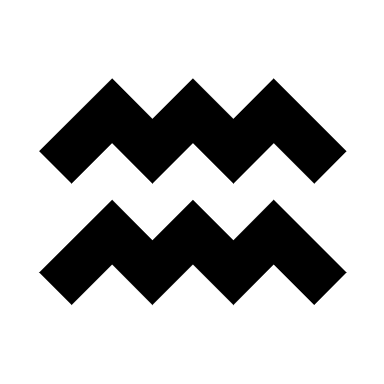 Relocation policy
Council currently has a relocation policy
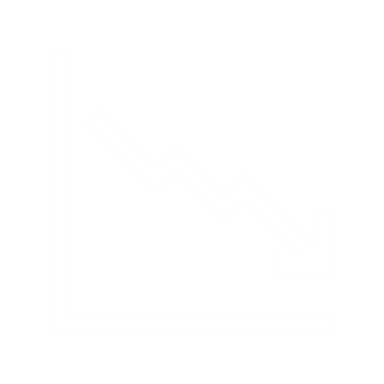 A relocation policy allows conditions of existing licence to move to a new venue – 
Same number of machines, same corporate society, no merging of conditions.
Allows venues in undesirable location to move to more suited location.
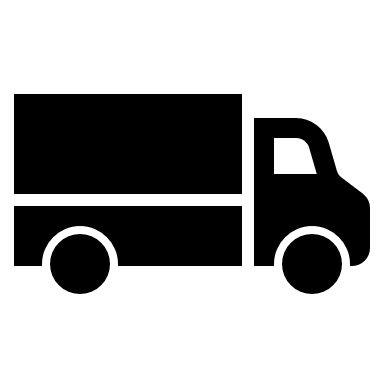 Sinking Lid
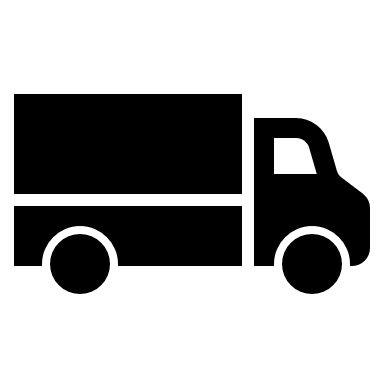 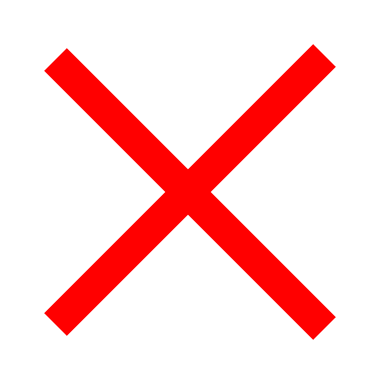 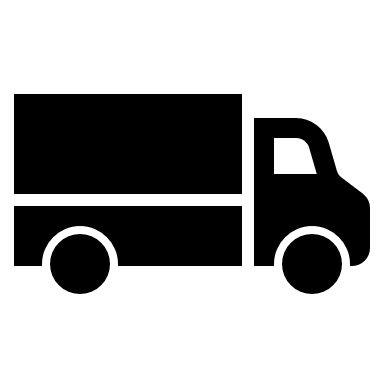 Absolute caps
Council currently has an absolute cap at 232
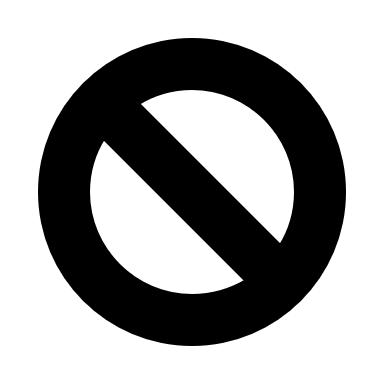 Shown to reduce number of gaming machines, venues and cumulative expenditure.

Uncertainty whether absolute caps reduce the number of problem gamblers.

Is a move towards a sinking lid but not completely.
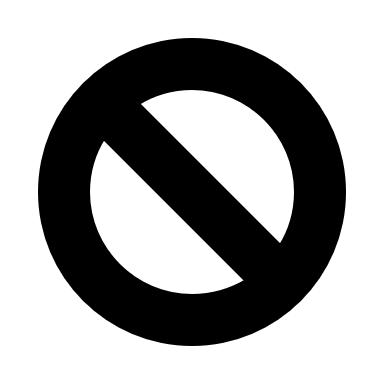 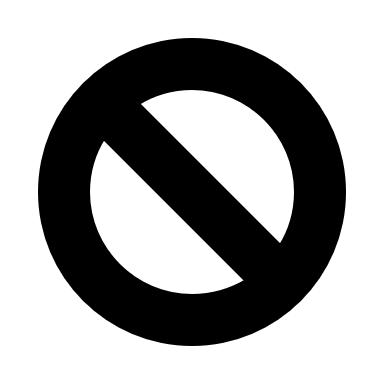 Per capita caps
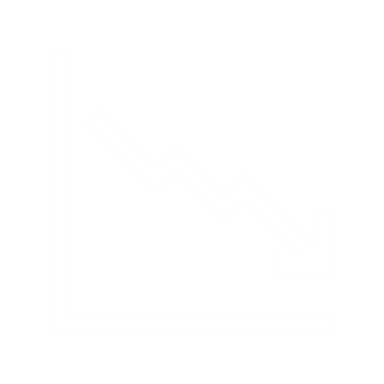 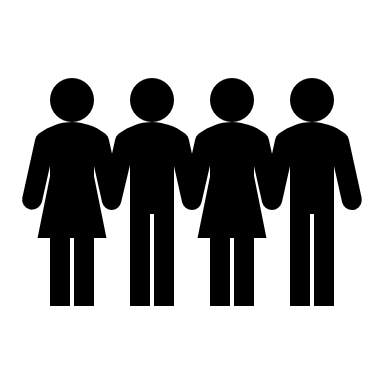 Limits number of gaming machines and venues in proportion to population. 

Shown to reduce gaming machines and venues.

Increased use of gambling intervention services after implementation.
Sinking Lid
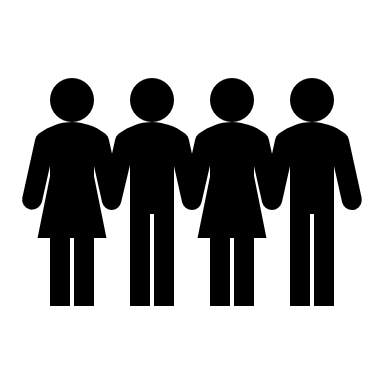 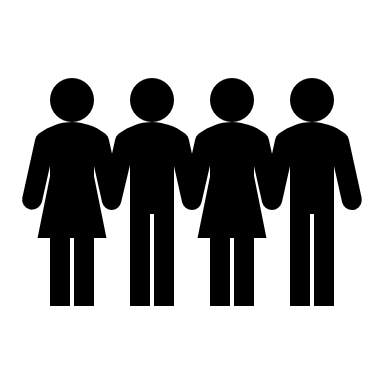 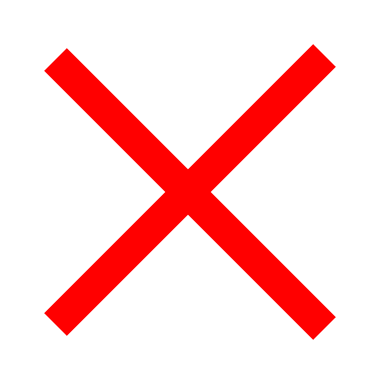 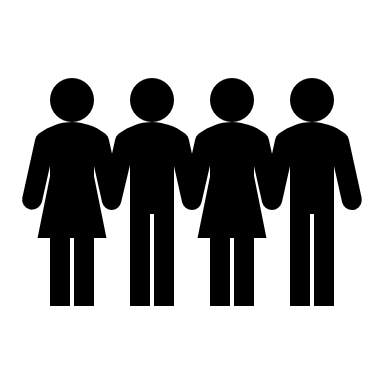 Sinking lid
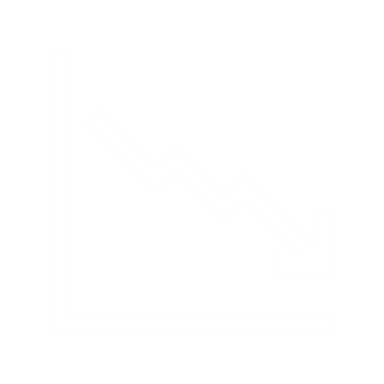 A cap that decreases whenever venues lose their licences.

Shown to reduce gaming machine expenditure contemporaneously and in lagged years.
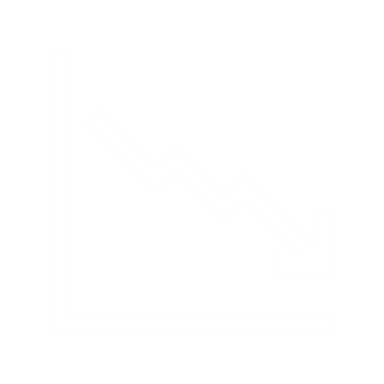 Guest presentations
5 Minutes each to speak 


Elected Members please hold questions till the end of all presentations
Problem Gambling Foundation
Delivering gambling harm services
Waipa’s 
Class 4 Gambling
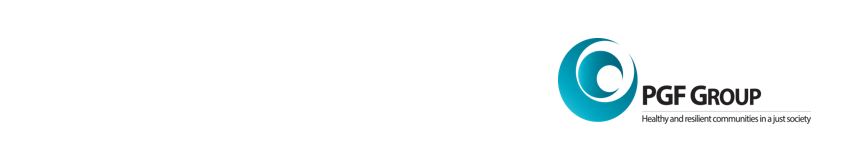 Sinking Lid Policy
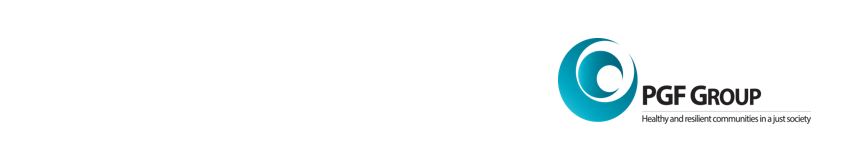 Gaming Machine Association of New Zealand
Representing the gaming machine sector
The Current Policy is Reasonable
There is no new evidence or data to justify a policy change.
Changing the policy would be costly and time consuming. 
Retaining the current policy will not result in any significant growth. 
There are currently no venues in very high deprivation areas.
Local problem gambling presentations are falling.  Only 1 new person from the Waipa District sought help in 2021/22.
The national problem gambling rate is very low: 0.2%.
In 2021, $1.29m in grants were made to Waipa organisations.
Plus benefit from 3 club venues and 1 TAB venue. 
Plus benefit from regional and national grants.
There is no direct link between gaming machine numbers and problem gambling rates.
The closure of physical venues, does however, result in an increase in online gambling.
Gaming Machine Relocation
Venue relocation is a harm minimisation tool.
Venue relocation allows venues to move out of undesirable areas such as residential areas and high deprivation areas.
Not allowing relocation entrenches venues in undesirable areas.
Venue relocation is fair to local business owners.
Businesses can be restored following a fire, natural disaster, or public works acquisition.
Venue relocation protects community funding.
Without the ability to relocate, gaming machine funding could be dramatically and suddenly reduced as a result of a natural disaster such as an earthquake.
Relocation also allows venues to move:
Out of earthquake prone buildings.
To free up large blocks of land.
When the landlord is demanding unreasonable rentals.
To new, modern, refurbished premises.
te tari taiwhenua/ department of internal affairs
Class 4 regulators
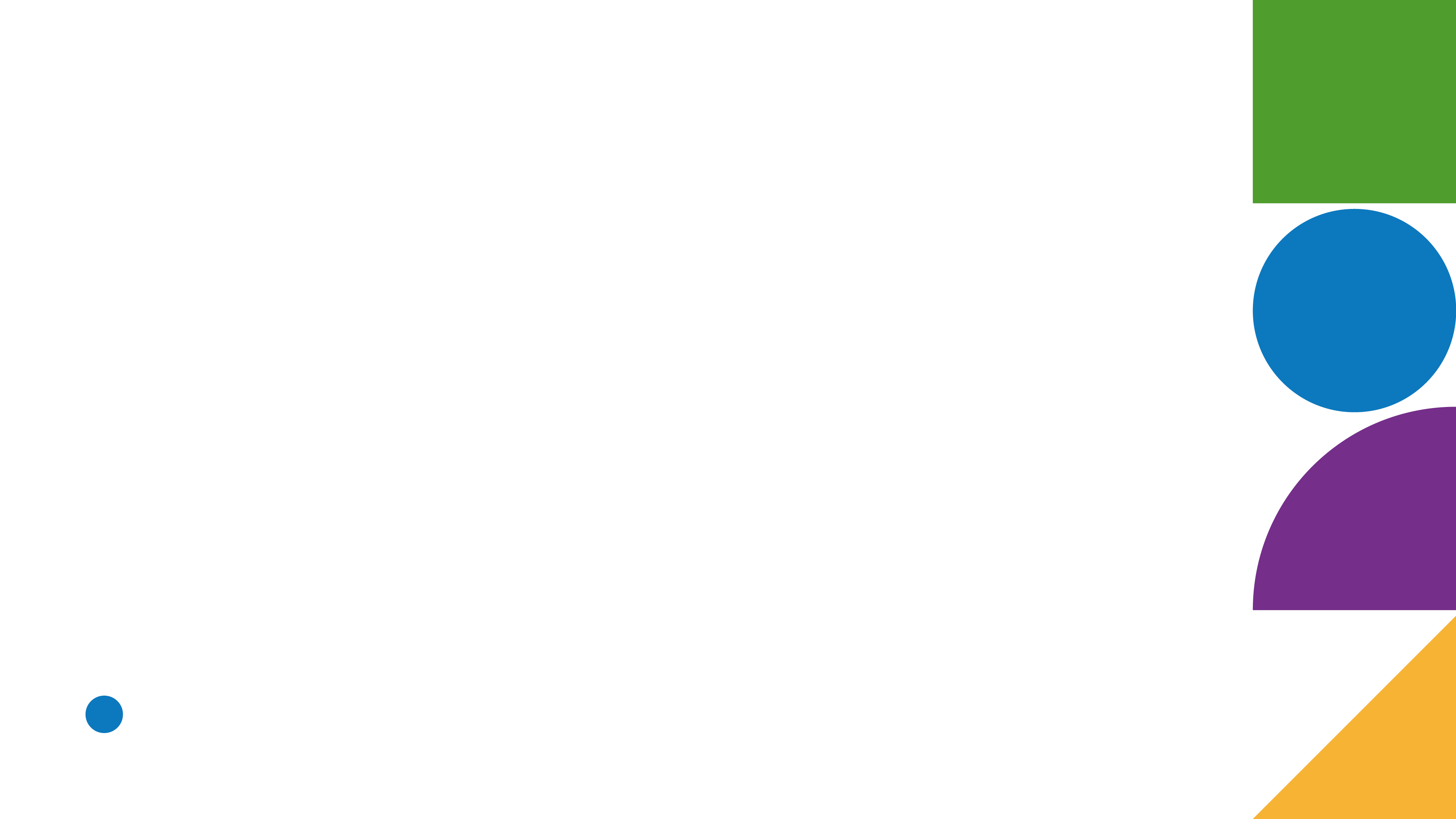 Pokie system at a glance
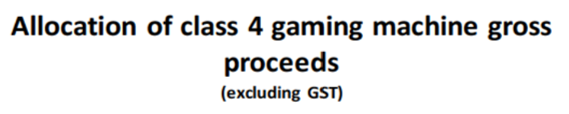 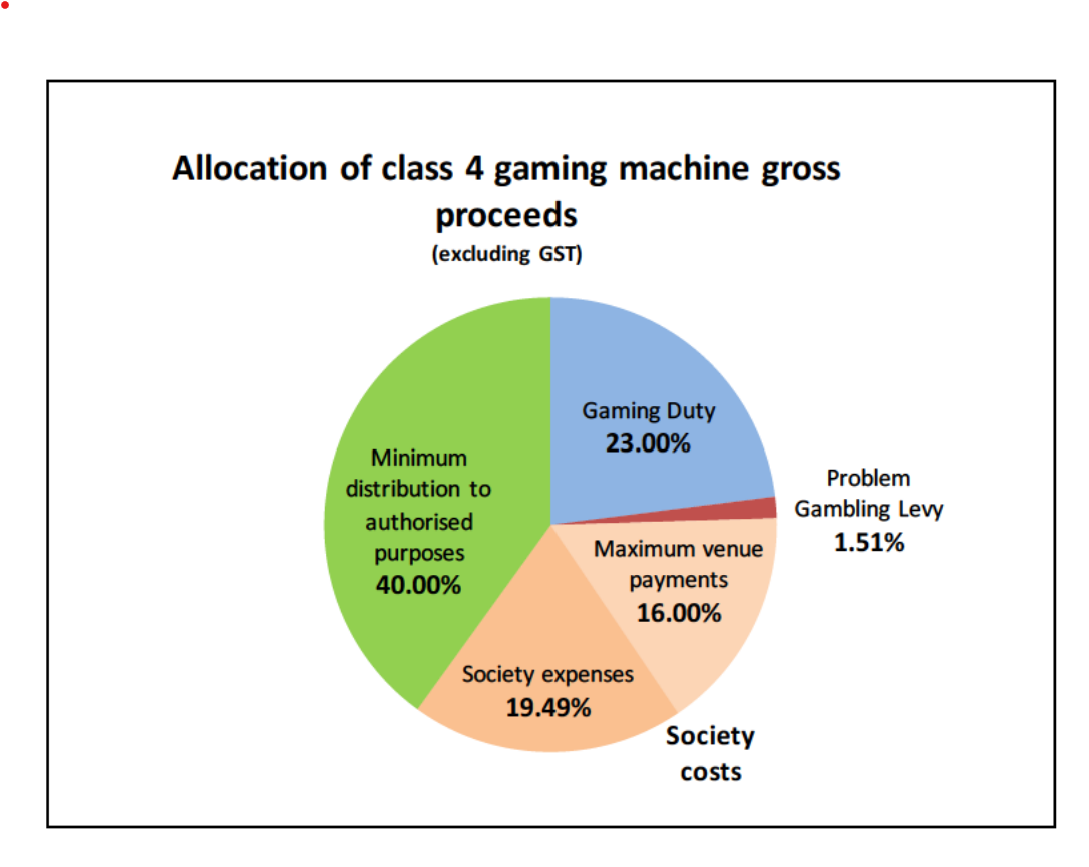 DIA’s Regulatory role in Class 4
Venue inspections
Licensing
Grant audits
Waipā District Council
Gaming Machine Profits in Waipā: $10,706,196
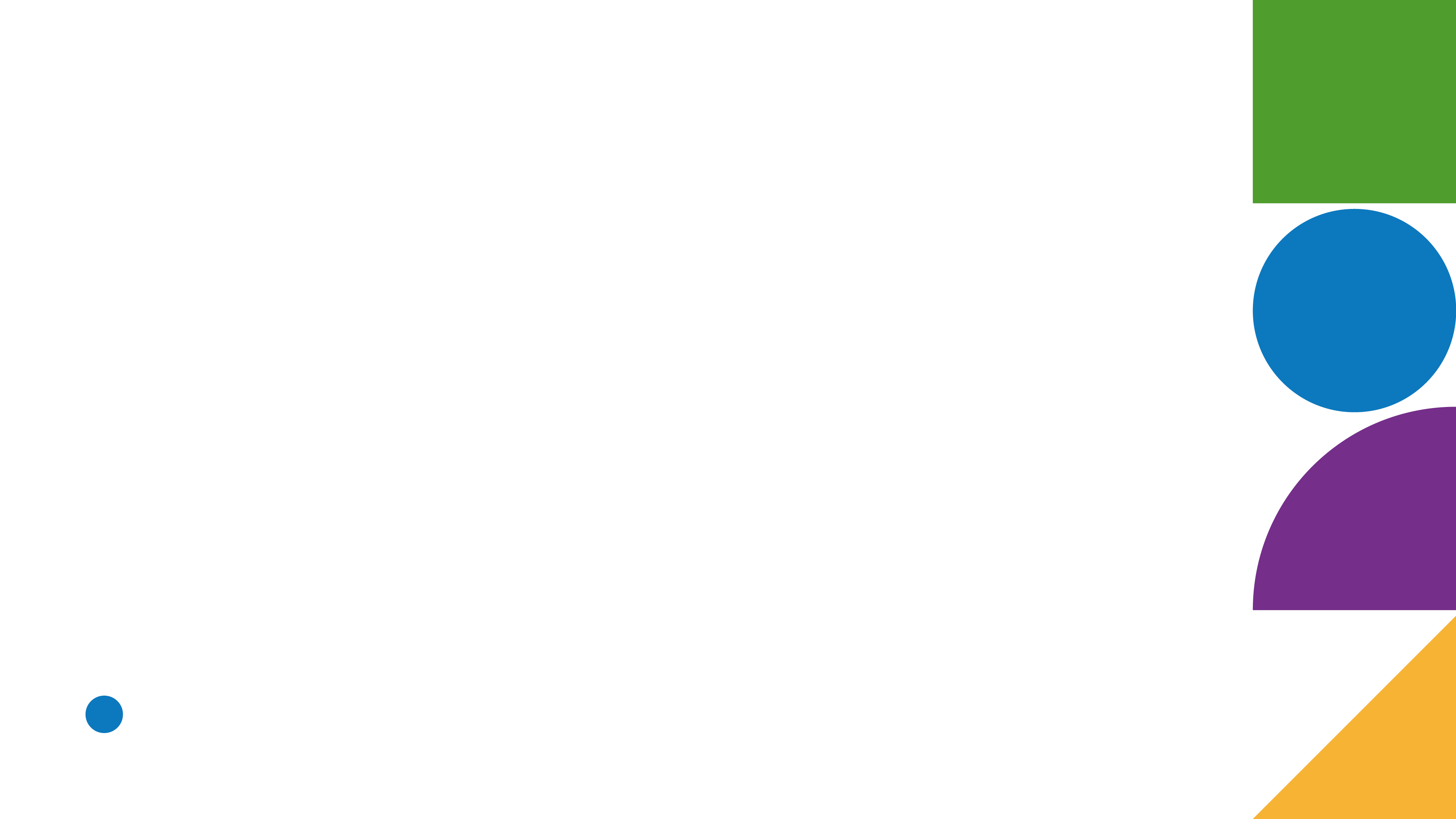 Year end 31.03.23
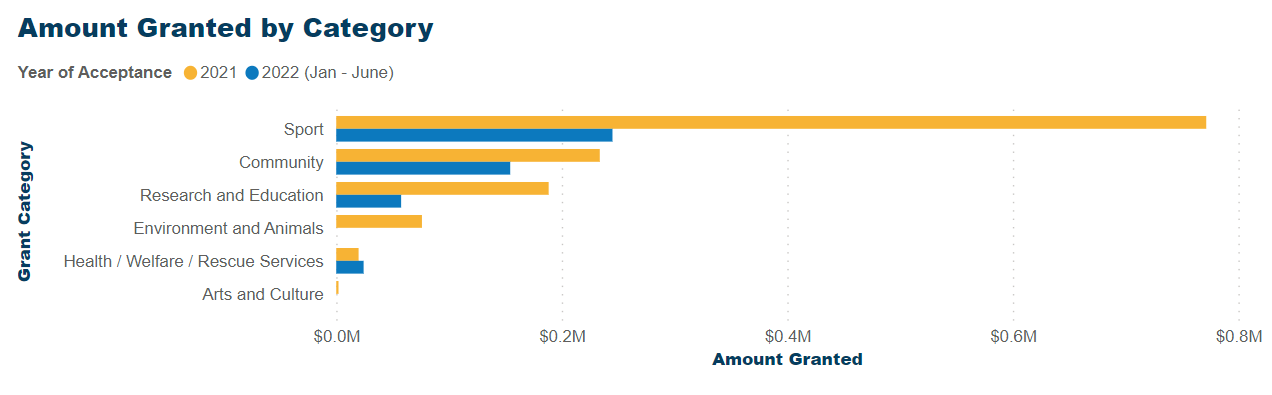 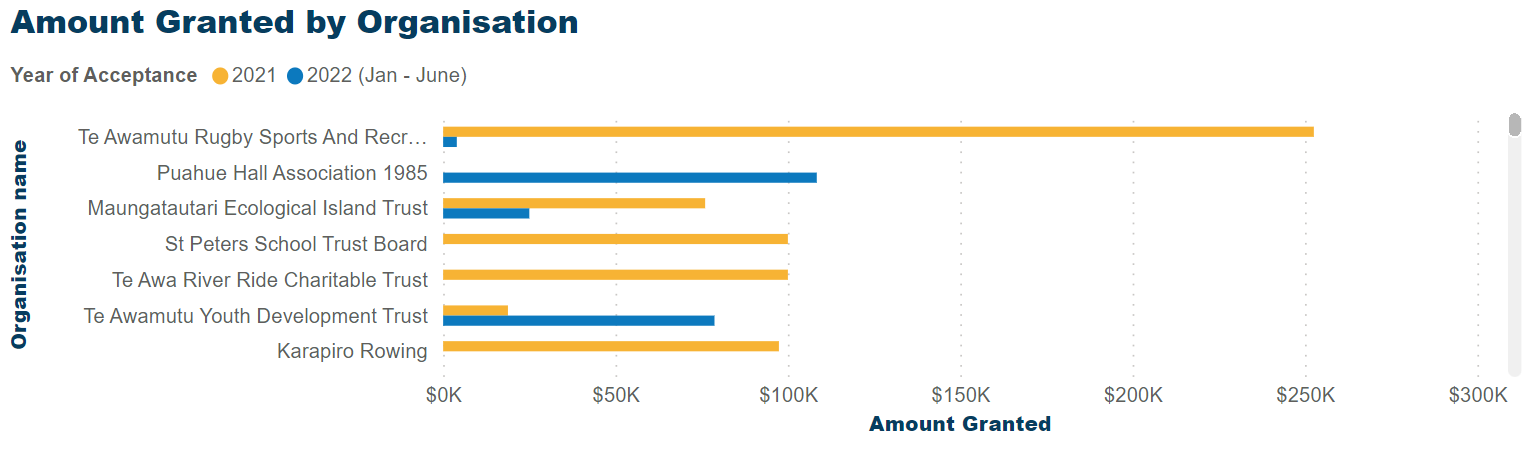 Waipā District Council
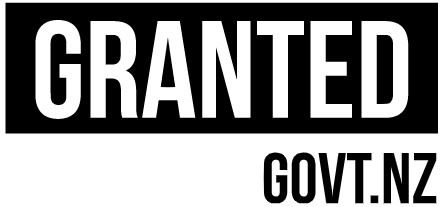 Elected Members 
Questions?
Policy review – Where to from here?
Current Policy
Change Current Policy
Keep Current Policy
Policy Change
Policy options for changing the current policy
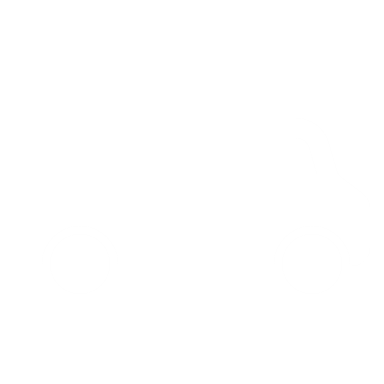 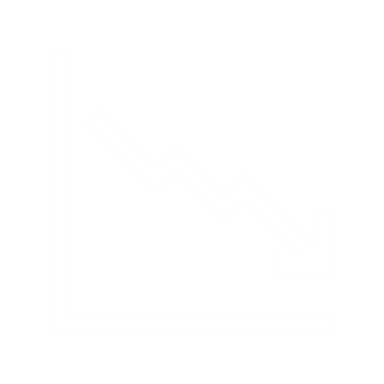 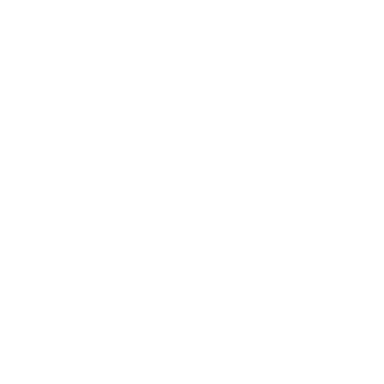 Relocation Policy
Sinking Lid
Minimum Standards
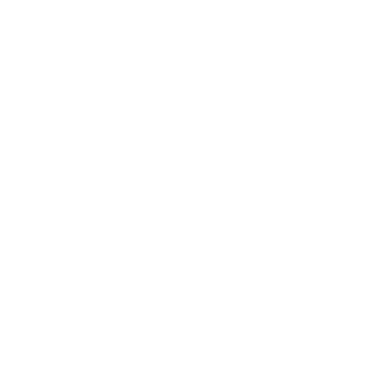 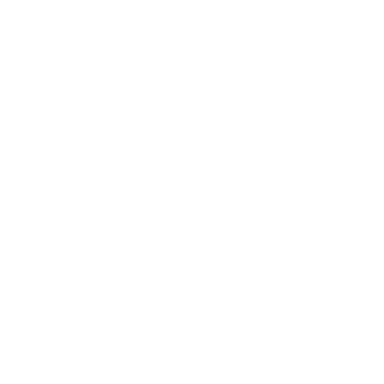 Per Capita Caps
Absolute Caps
Thank you